The dancing floor:
Developing inclusive services for "non-traditional" students.
David Clover – Head of User Engagement
@davidclover
[Speaker Notes: "The Dancing Floor": Developing inclusive services for "non-traditional" students
"I want it all, and I want it now!": Managing changing user expectations of customer services 

The presentation will discuss how the University of East London library is working to offer an inclusive service to a diverse student body, including so-called “non-traditional” students.  At UEL we’ve reviewed ideas about customer segmentation as we engaged with the Customer Service Excellence standard; moving beyond simplistic groupings such as undergraduate/postgraduate or part-time/fulltime to consider students’ lives and identities outside as well as within the institution and the impact of this on student needs and behaviours in and outside library (physical and digital) spaces. This presentation will discuss the importance of a focus on specific groups of students who may otherwise be marginalised or silenced in user experience measures and how inclusive services that are therefore developed can meet the needs of all students.]
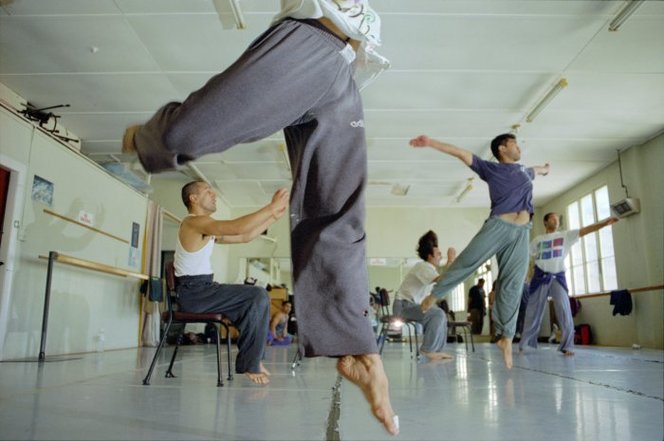 “Non-traditional” students?
Dancers of the Black Grace Dance company - Photograph taken by Ross Giblin. Dominion post (Newspaper): Photographic negatives and prints of the Evening Post and Dominion newspapers. Ref: EP/1996/1114/6A-F. Alexander Turnbull Library, Wellington, New Zealand. /records/23148880
[Speaker Notes: Today’s conference theme is Managing the changing user expectations of customer services 
My presentation will focus on the implications of the widening participation agenda and changing users/or students – those often referred to as “non-traditional” – but I want to start with a criticism of this label – these students are in fact, after all, pretty much traditional students for UEL and many other ex-polytechnic universities
And I also want to question the labelling of students as non-traditional – when we could instead say they these students are more correctly “traditionally excluded”]
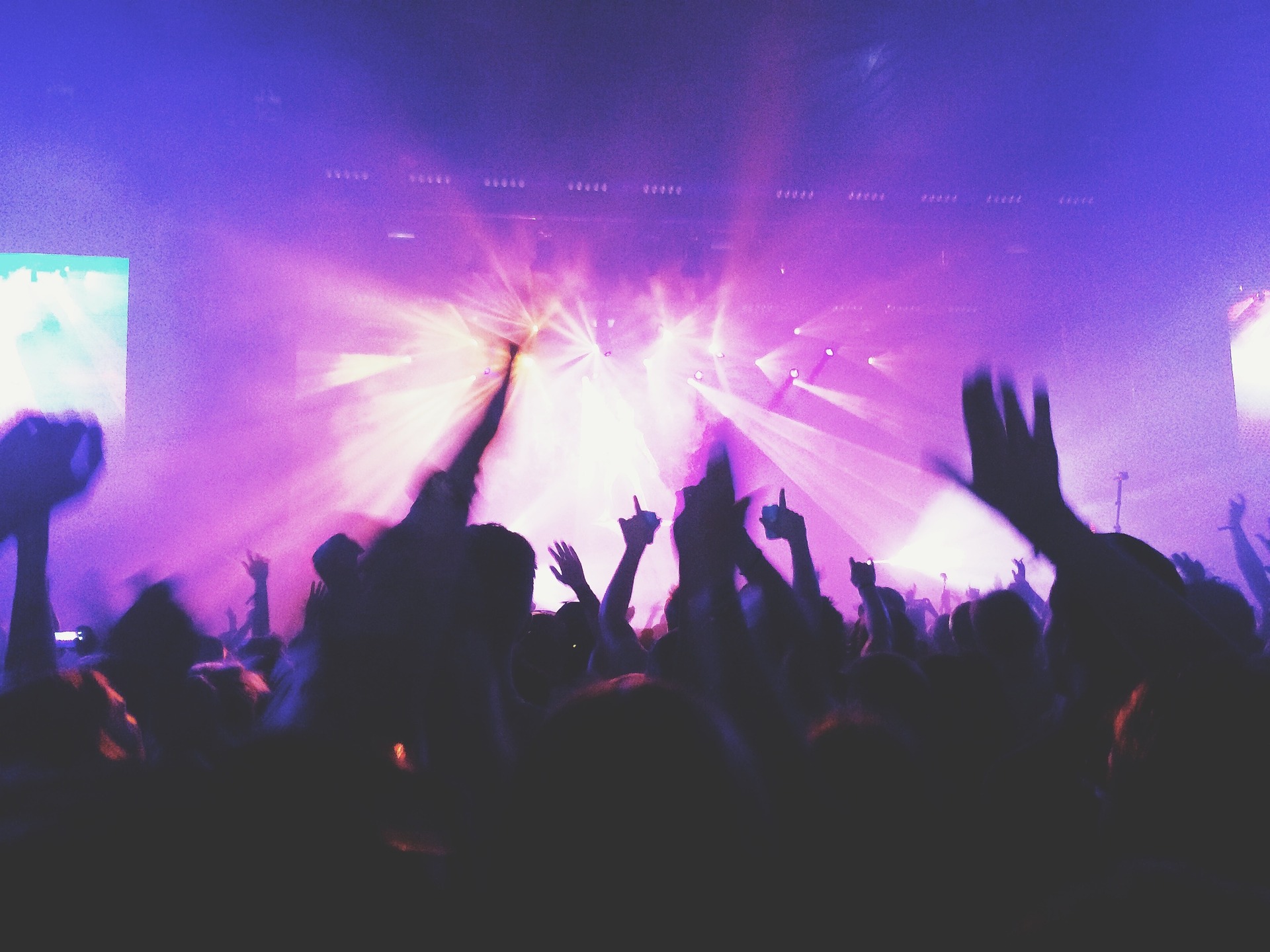 “Diversity is being invited to the party; Inclusion is being asked to dance.”
[Speaker Notes: Language is important
My title is prompted by a phrase I’ve seen elsewhere (including recent conferences) talking about diversity and inclusion.
Diversity is being invited to the party; Inclusion is being asked to dance. 
The phrase is used to distinguish between diversity as representation (for example at UEL 70% of our students are BAME so we’re clearly diverse) and involvement or feeling part of the organisation (or party).
But I’ve sat there and thought – there’s something that makes me feel uncomfortable about this statement.
As I’ve reflected and tried to think of what this is I’ve realised (and others probably worked this one out before me) that the statement implies that someone else is doing both inviting and asking to dance. 
The phrase mirrors a power dynamic where the majority – however defined – continues to control and the non-majority is expected to passively wait for these “kind offers” to share the space.

So in my party I want those who have been excluded to dance when they want to, with whom they want to, to choose the music and help put out the food and clear up afterwards as well. Because that feels more inclusive to me.]
“Inclusivity has been shown to be very much in the power of the includer – for example with Windrush we are discovering that inclusivity was finite. That’s something we need to be careful about, that inclusivity has a power imbalance built into it. And the term ‘diversity’ as a concept assumes the white middle class male is the norm.”
“If you think about participation, it’s a two-way street. One party says ‘we want you to have an active part’ and the other needs to say to themselves ‘I want to have an active part’ and that is very useful to balancing the power. It acknowledges that we all have a right and an ability to be part of the activity.” Margaret Casely-Hayford
https://www.cilip.org.uk/page/IntervewMargaretCaselyHayforddiversity
[Speaker Notes: Margaret Casely-Hayford who recently completed CILIP’s Carnegie and Kate Greenaway Awards Diversity Review, was recently interviewed for CILIP’s Information Professional and also talks about the issue of language – in her interview she talks about the importance of participation (and it is a theme I want to return to)]
Belonging?
[Speaker Notes: At UEL we’ve been thinking about the notion of belonging – partly because it is an idea that comes up repeatly (often in the sense of not belonging) in much of the qualitative based research that investigates the attainment gap for BAME students (BAME being another term we could discuss – but not today). 
We’re keen to see and understand what is it we do well – as well as seeking to identify barriers to our services – aspects that create feelings of not belonging or of exclusion – where we can work with students to improve our services]
LISTEN
[Speaker Notes: Inclusive services can’t be developed without listening to, consulting and co-designing with our users (and an ongoing process of review and further improvement). In the remainder of this presentation I want to discuss some of the practical steps we have taken to address what may otherwise be hidden and silenced voices and experiences (if we don’t ask the questions, or don’t ask the right questions)
Case studies from research undertaken will include ongoing work with students who are parents and carers, and a project still at early stages looking at identity and “belonging”.]
Parents and carers
[Speaker Notes: More than a third of our students have dependents and a quarter of students are parents. Research in the UK suggests that student parents (and student mothers in particular) face challenges in the higher education environment. We were conscious that initiatives such as 24/7 opening, automatic renewal of borrowed books, and allowing parents and carers to bring children into the library (under supervision) were beneficial to students, but wanted to explore in more depth how we could improve the experience of these students.
We considered and attempted to run focus groups – but experienced difficulties in recruitment - attendance in focus groups is generally an issue even with incentives, perhaps more so with students who are parents and carers and have less time to attend 
We decided to run a short survey using open ended questions, distributed to parents and carers who attended libraries with a child, as well as on the website.
We asked: 
Reason for visit
How long do you usually spend in the library?
And open ended questions focused on what students liked about visiting the library with their child; what they didn’t like; and how we could improve our service for them
While we have many positive responses parents also said:]
Parents and carers
“There is no designated area where it is safe to let children that are young out of the pram”
“There seems to be no notice or signage that children are allowed”
“Glares from onlookers if the child makes the slightest noise”
Parents and carers
Adapted signing in form, removing time limits and offering to fetch books
Provided baby changing facilities
Created small collections of children’s books
[Speaker Notes: In response to feedback and suggestions we…
Made changes to our signing in form, making the tone more welcoming, removing time limits and including an offer to fetch books if we were able to; we installed baby changing facilities in both libraries and created small collections of children’s books 
We weren’t able to create a special “family” room (not having spare space to do so) and put on hold ideas about offering tablets with pre-downloaded child friendly content and activity bags (with colouring in etc) as well as specific child sized furniture.]
[Speaker Notes: While we’ve been concerned about changes within library services our impact has been wider – the institution now collects data on student parent status in the enrolment task and has a student finance advisor part of whom’s role is student parents.  Last year a London Scholars project explored the experience of student parents and carers – and is repeating this year as a wholly student led project. We’re working with the Who cares? Collective, and feedback on library services have been hugely positive – being described as a place on campus student parents feel welcome – but has also served to remind us to ensure that for example security staff reinforce this attitude. Work with parents and carers in now in its third year and it is only now we feel we are really achieving the goal of students as partners.]
The Belonging Project
[Speaker Notes: Current project – using cognitive mapping and individual interviews to explore ideas of belonging and comfort with specific groups of students – BAME, mature, international, LBTQ

Students provide rich and diverse feedback – for example some favouring space where can see other working and a stream of activity, some liking quiet and secluded spaces and others describing complex strategies to manage their use of space
Interestingly many use metaphors of “home” to describe spaces in which they feel a sense of belonging, and many also make explicit reference to the importance of helpful staff 

It seems appropriate to use the words of one of our users – self described as “a female student of Arab origin, a British national and a Londoner of Muslim faith” studying engineering]
The Belonging Project
“I’m thinking maybe my collection of identities would mean that I prefer to be able to sit on my own rather than constantly being in a group.”
[Speaker Notes: “I like the second floor in the library because you have the, I still think its referred to as the Skillzone area, because that is a collective area where people can meet up and there’s a bit of a noise - and then the other side is like a silent area and you can sit on your own and just focus on your work and I like that balance. I wouldn’t want just one floor of quiet… “
So you like that ability to move between spaces? 
“Exactly. Which is what I do pretty much every day. So I have a group of friends who like all to work together…  
And I understand the benefits of group work but I also like to sit on my own, so I like to hop in between. So that is really, really good for me.”

“I’m thinking maybe my collection of identities would mean that I prefer to be able to sit on my own rather than constantly being in a group.  I couldn’t say that confidently. I think it depends. But I would say that I’m less comfortable being in a group of people than someone else with a different identity. So they’d be happy to say, sit in the Skillzone with five or ten people shouting, “my idea’s better than yours”. I’d rather sit down and get on with my work. 

“So, my course is predominantly male, but I basically from the start of my course  I have been working on my assignments and stuff and my studies with the females and with a few of the males, but the majority of them I don’t really make any efforts to work with them. They are very rowdy and argumentative. I’m not slating them – they’re just themselves…  but if I have to work with those people then it is nice to have my things somewhere else and just go between…”

What do you like about the Cubbis? 
“…because it’s my own space and I can like, I can basically control it. Now there’s lamps in there, which I’m very happy about. I didn’t suggest it… 
 I don’t know why. I never thought about it but those lamps are great, so obviously I can change the lighting as I want and also there’s the things you can close… the sound barriers which you can open and close… For me it’s particularly important if I know I’m going to be spending several hours in the library I’ll use those sound barriers and you know I’ll get a bit more relaxed, I’ll take my layers off, I’ll take this off, as well, my hijab off… to basically to feel like I’m at home, again. And that’s why I use those spaces as well. And obviously there are plugs right there. Because I usually come with a lot of electronics, a laptop, a tablet and my phone.”

You will note the powerful statement about being comfortable enough to remove her hijab sits between being able to adjust light and having access to power sockets​. One of the key findings of the Belonging project so far is a reminder that the basic needs of appropriate temperature, light and noise, and access to WiFi and power supplies (and food and drink!) form the basis of any other work we do.]
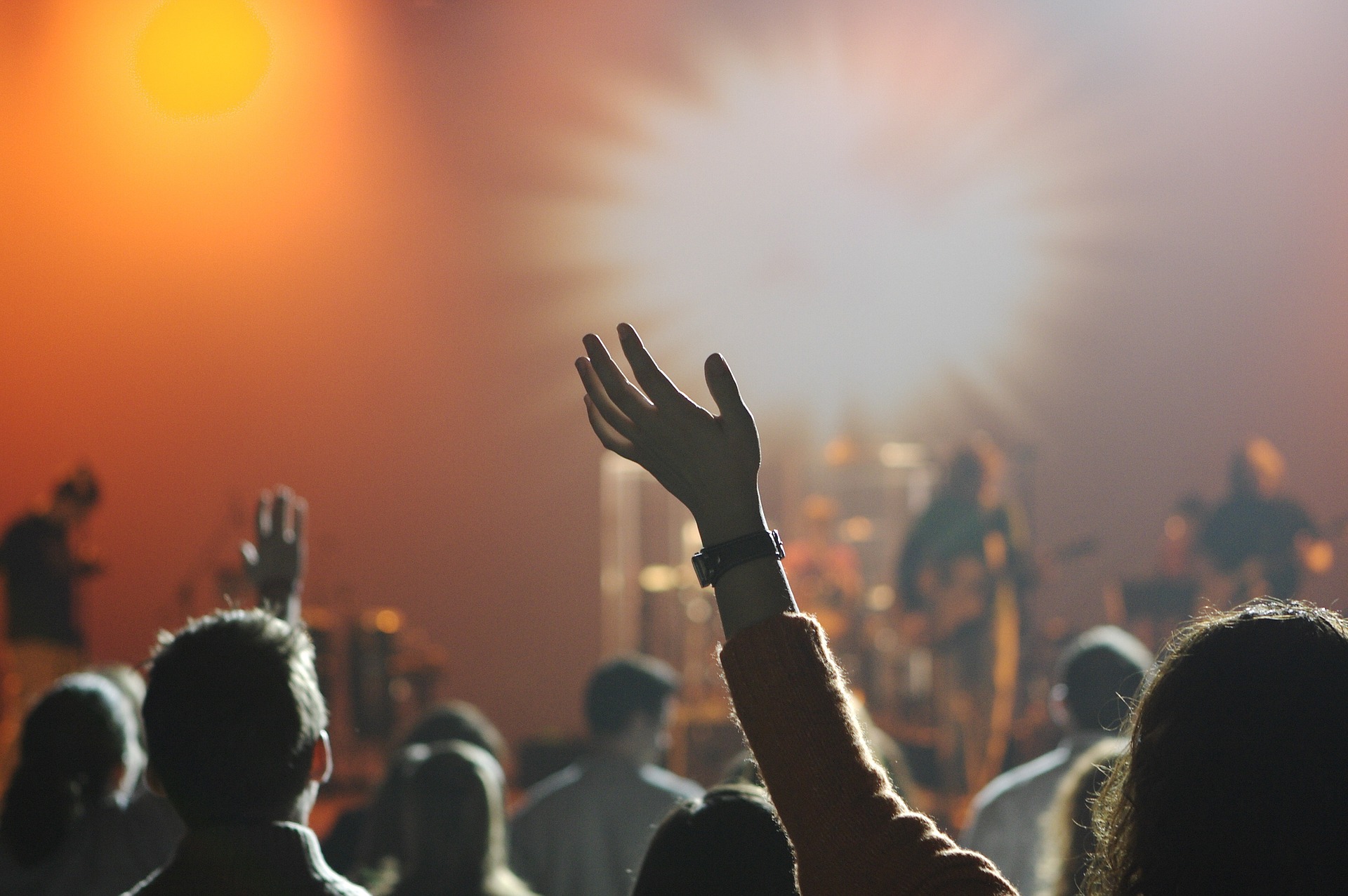 Students with Disabilities
[Speaker Notes: Our work with students with disabilities (another broad group of students, with a wide range of sometimes conflicting needs) was prompted by changes to the DSA or Disabled Student Allowances. Within UEL I was part of an institutional wide DSA Working Group to assess the impact of the changes to disabled student allowances and how the university has a whole could respond in a way that ensured students with disabilities were supported to be successful. This has prompted greater moves towards inclusive teaching and learning within the wider institution as well as assessment of and improvements to our own service provision.]
[Speaker Notes: Increased numbers of students are reporting disability
See HEFCE figures on slide
Reasons for this?
Increased number of students being diagnosed
Better support at school level meaning students able to choose to progress
Increased levels of disclosure

The number of UK-domiciled entrants to full-time first degree courses with a known disability was 44,250 in 2015-16, which was an increase of 56 per cent since 2010-11. Of those with a known disability, about 18,750 (42 per cent) were in receipt of Disabled Students’ Allowance (DSA). 
The most common type of disability is a specific learning difference, such as dyslexia, dyspraxia or Attention Deficit Hyperactivity Disorder. In 2015-16, almost half of those students with a known disability who started a higher education programme had a specific learning difference.
There have been big increases in recent years in the number of students with a known mental health condition. This increased by 220 per cent between 2010-11 and 2015-16. It is not possible to say to what extent increases in the number of students with a disability entering HE is attributable to increased rates of disclosure, but regardless it implies increased need for student support services.]
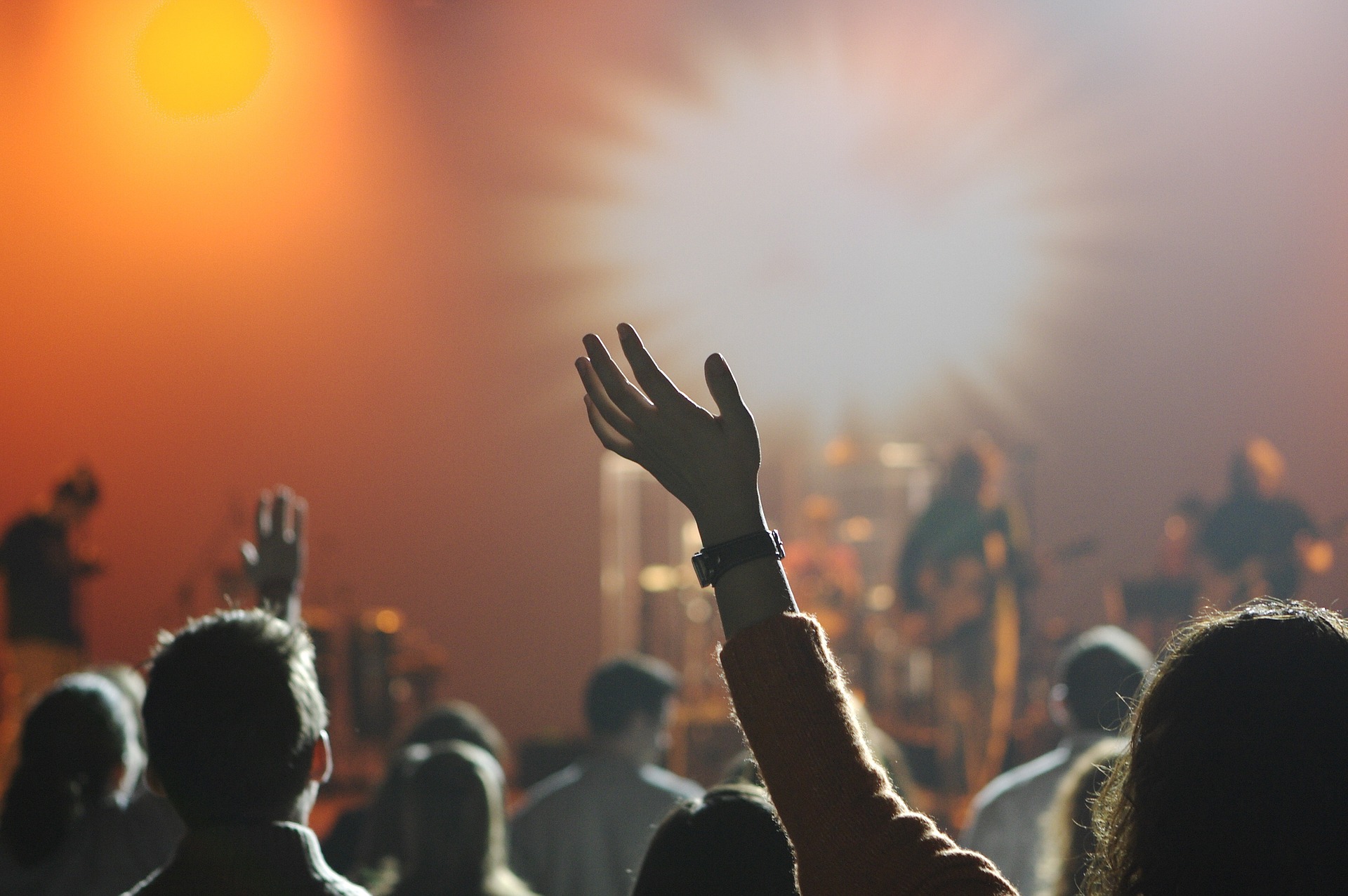 Students with Disabilities
[Speaker Notes: At UEL we started a review of services over summer 2017, this included survey work of all students, a small number of in depth interviews with students identified by our Disability and Dyslexia Unit and (in practice most impactful) benchmarking our service against institutions regarded as “best practice” generally.
As a result we’ve identified quick wins, including provision of staff training, including for ASD and mental health; we subscribed to Sensus Access; and improved signage and provision of resources such as coloured overlays and magnifiers. We scoped a project to relabel some areas of the collection where book labels had smaller font sizes and have recently received funding for a newly refurbished and equipped Assistive Technology room on one campus and (as a joint initiative with student support, IT and Centre for Excellence in Learning and Teaching) a contracted in assistive technology post – providing direct support and training to students and staff and providing us with expertise and horizon scanning and where we need to go next.
We feel we’ve made some improvements but still have some way to go and need to continue to get student input.]
Moving forward
[Speaker Notes: So what are our next steps
We’re working on a project this year talking to a group of mature students enrolled on our New Beginnings programme, using both survey and interview approaches.
The Belonging project is its early stages has suggested we need to look beyond ideas about space to thinking about critical incidents and that we need to ask about feelings of not-belonging as well as belonging. We’re also aware of some of the tensions in this project and of the question of positionality – and have reflected on how issues of researcher identity may affect, impact on or guide the research undertaken. 
Our work so far with students with disabilities has also in similar ways suggested we need to broaden our approach. 
The London Scholars model of students as researchers is one we would like to work with and develop for other groups of students looking at particular groups and with a focus that is not restricted to the library as place or service. In this way we hope to move towards a model of participation and address the issues of power imbalance cited by Margaret Casely-Hayford and acknowledge that students themselves have a right and an ability to be part of the process of identifying and acting on their needs.]